彩繪牛的設計與想像
教學流程參考
教學活動回顧
生活藝術家
「僑樂」發想
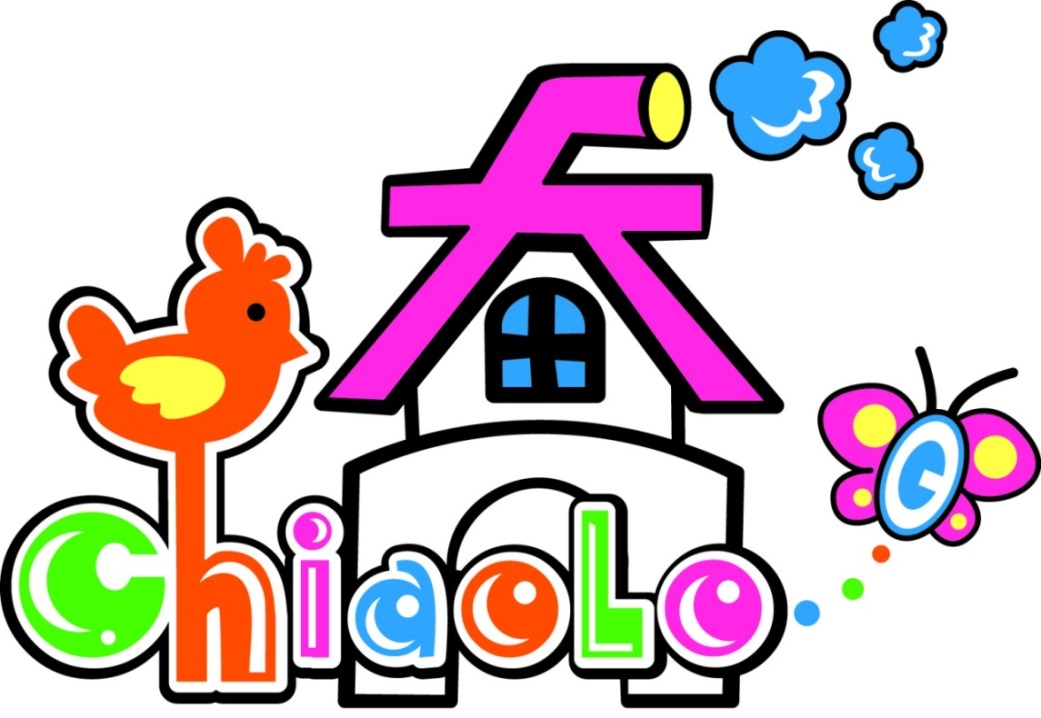 圖稿
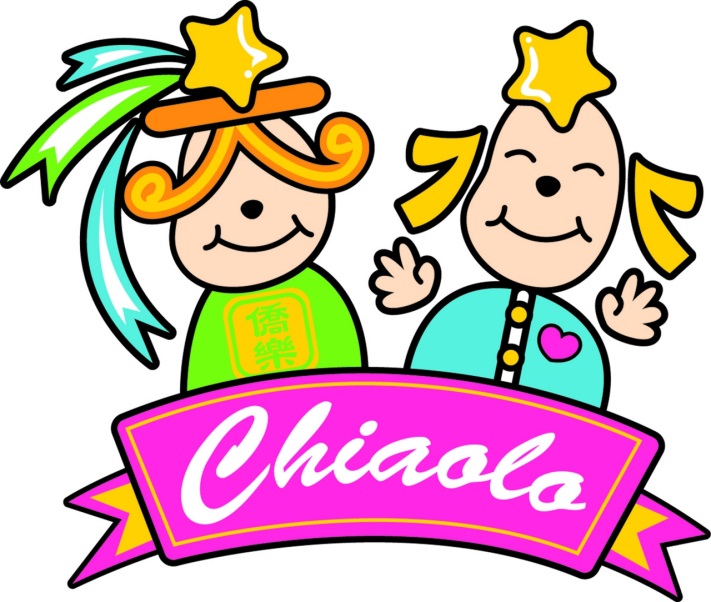 4
家鄉傳統產業
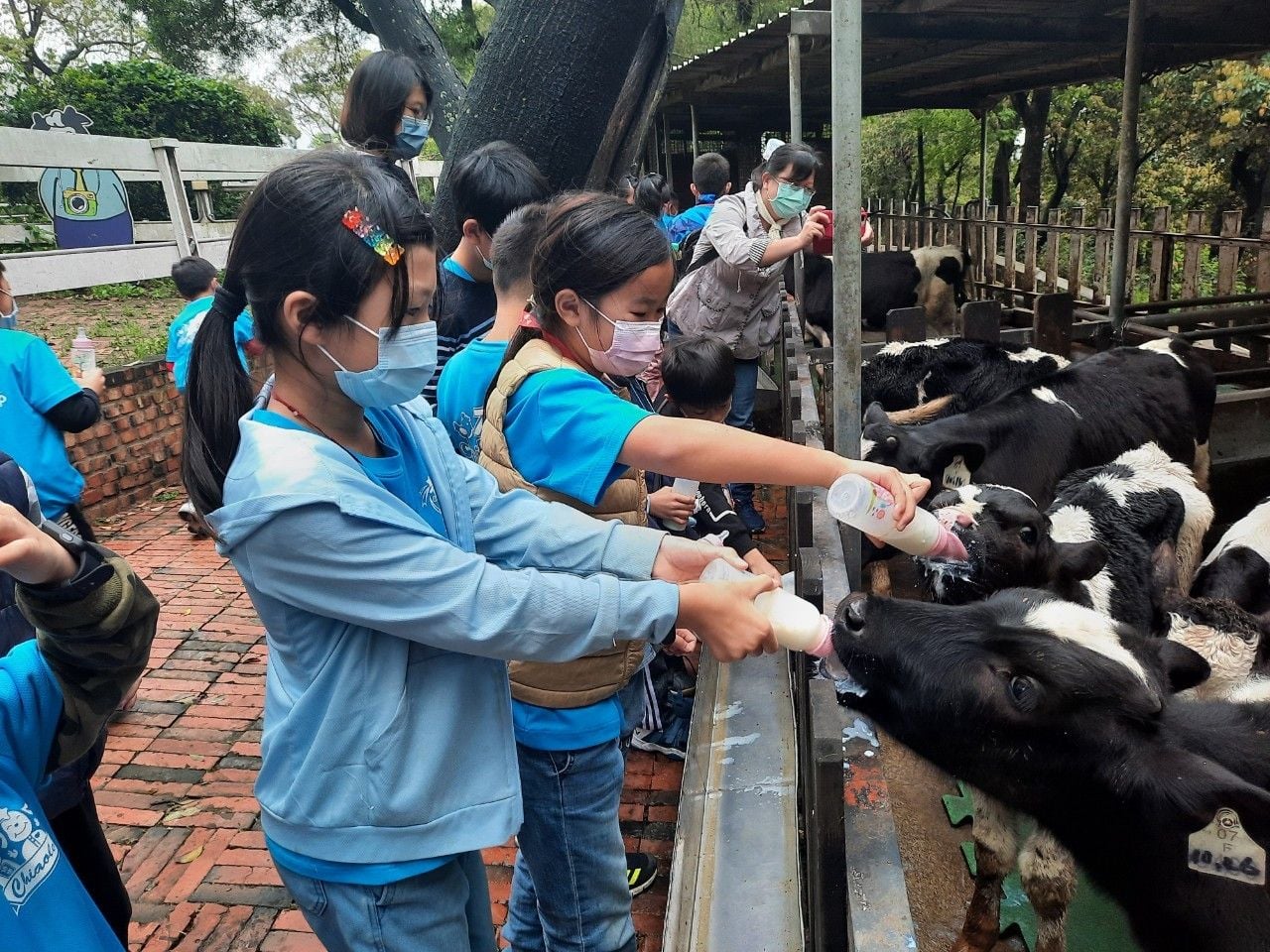 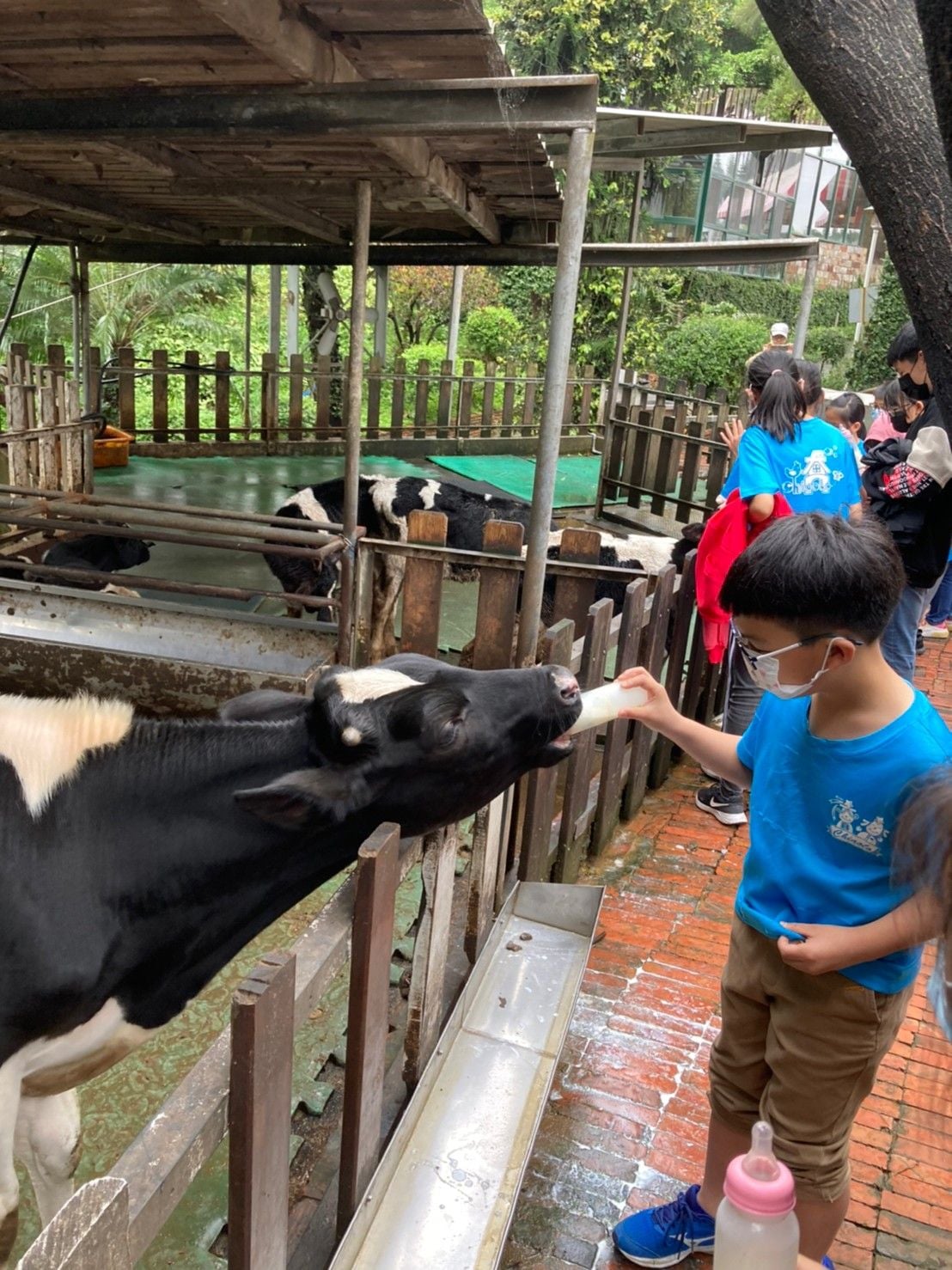 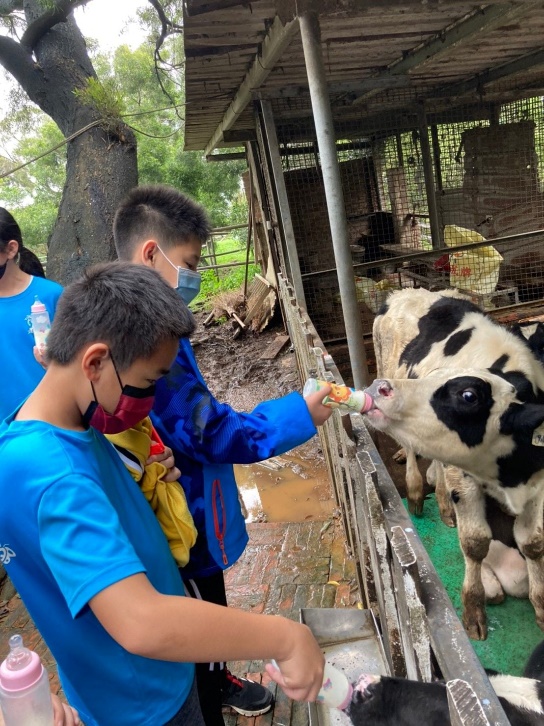 5
生活藝術家
圖稿
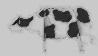 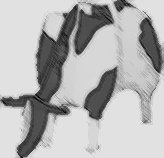 6
生活藝術家（創作歷程1）
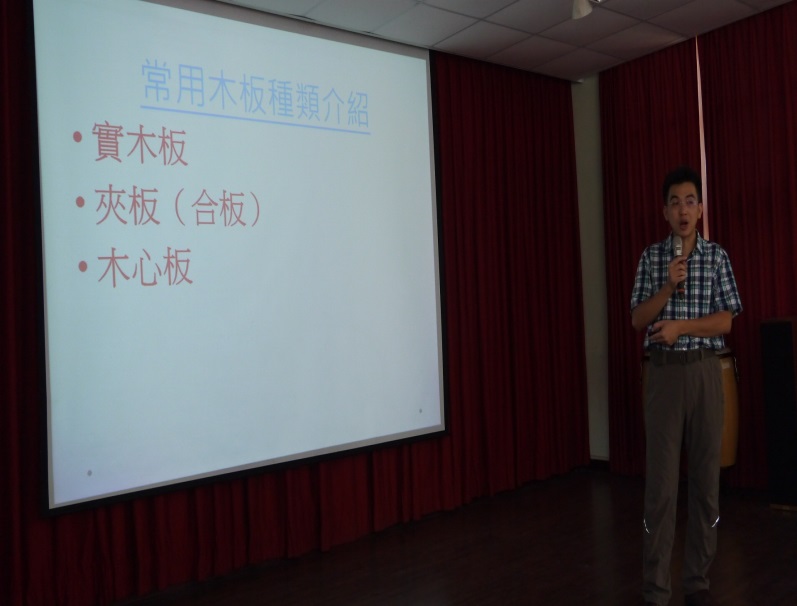 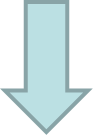 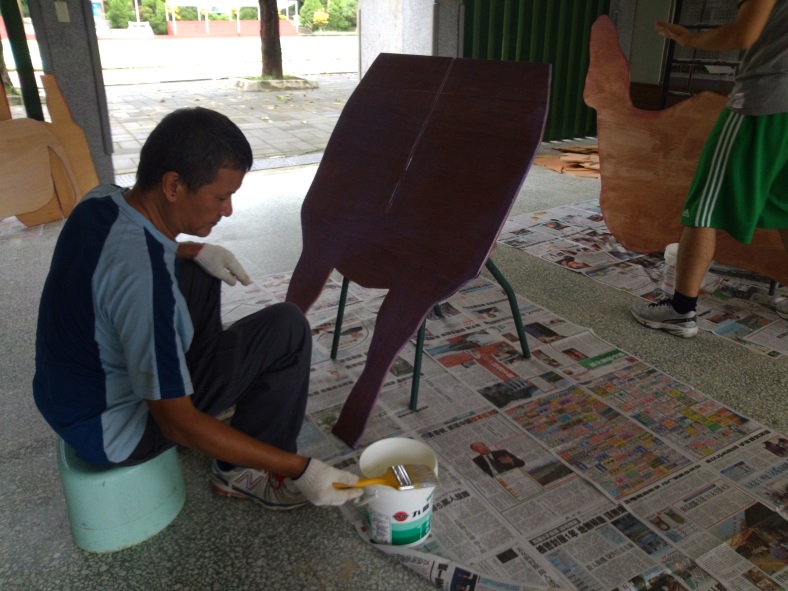 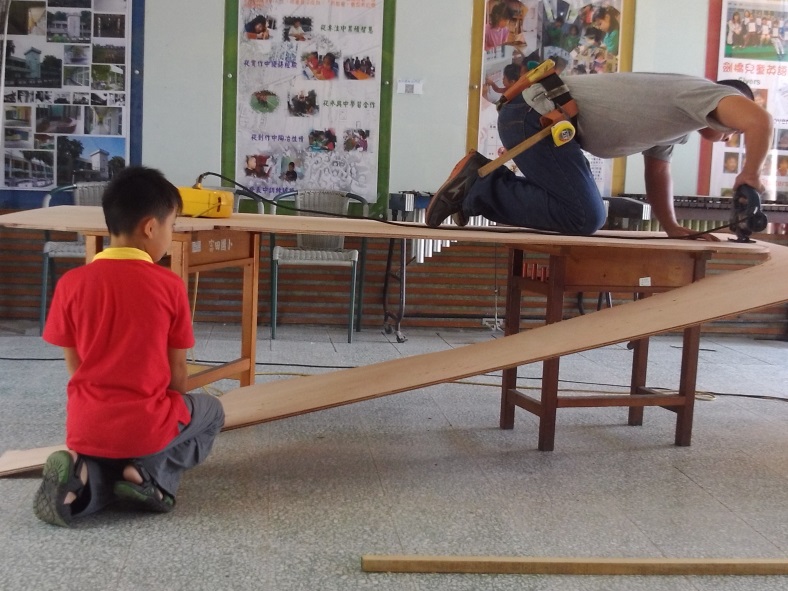 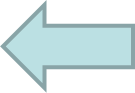 7
生活藝術家（創作歷程2）
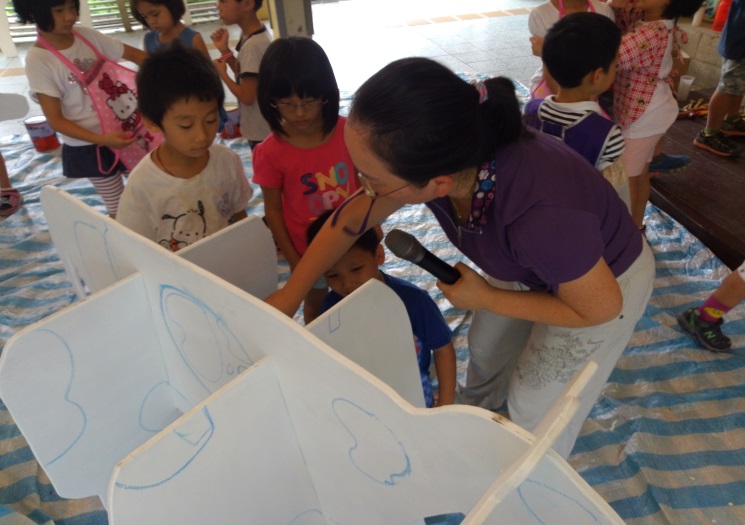 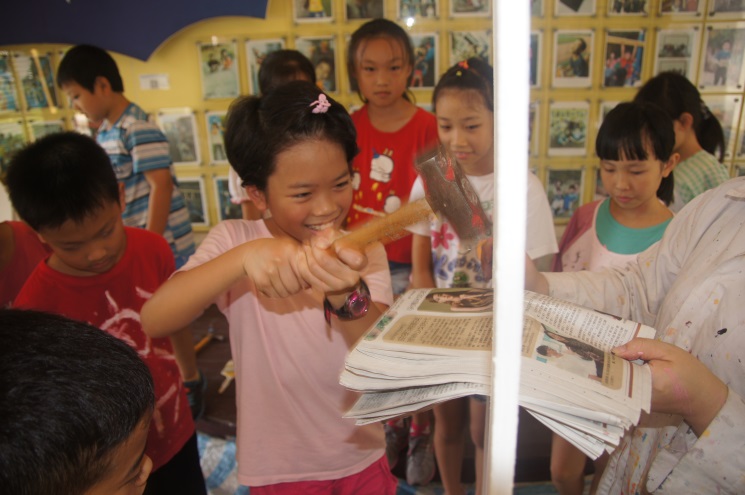 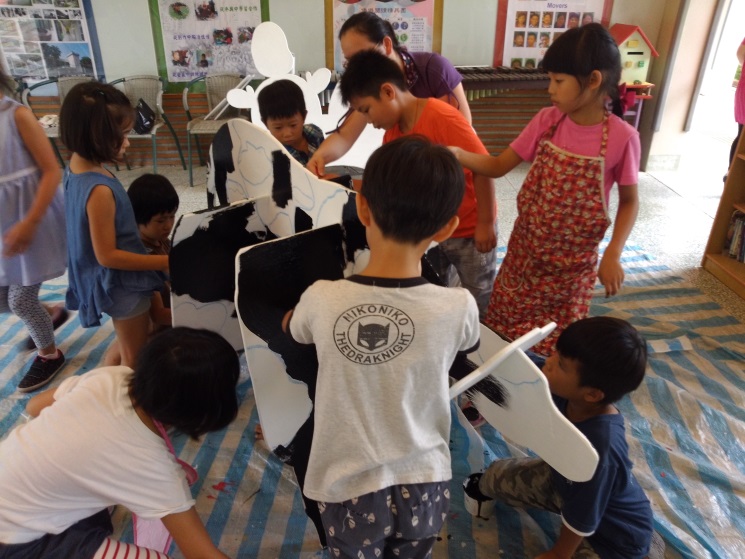 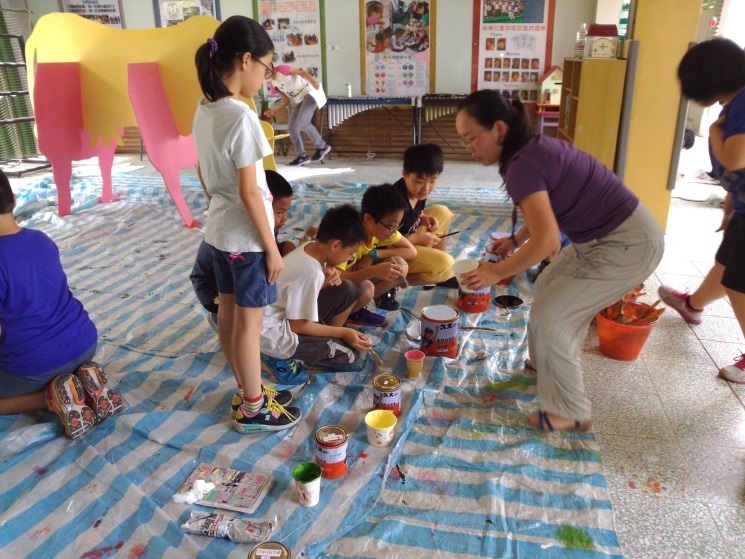 8
生活藝術家（成品）
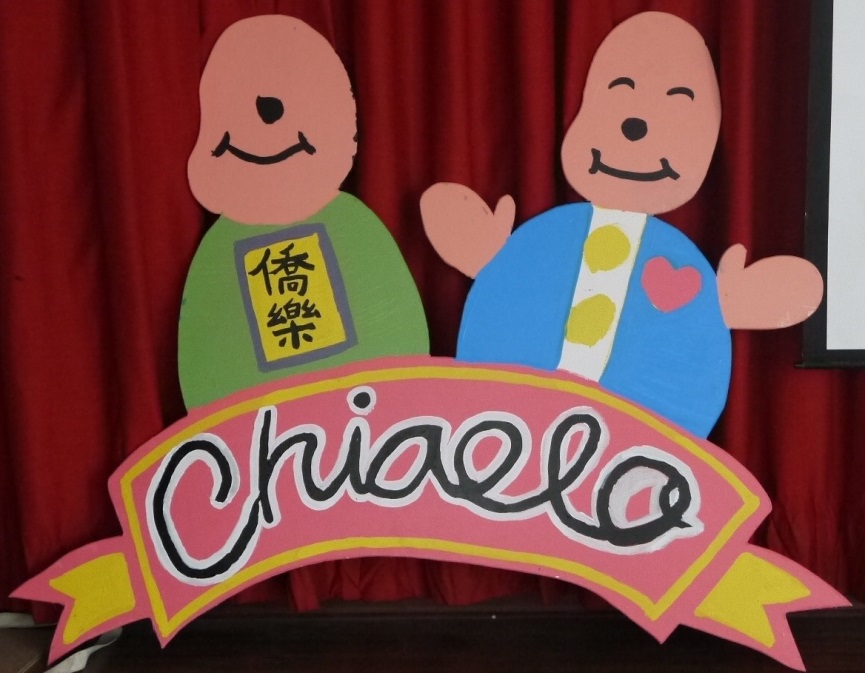 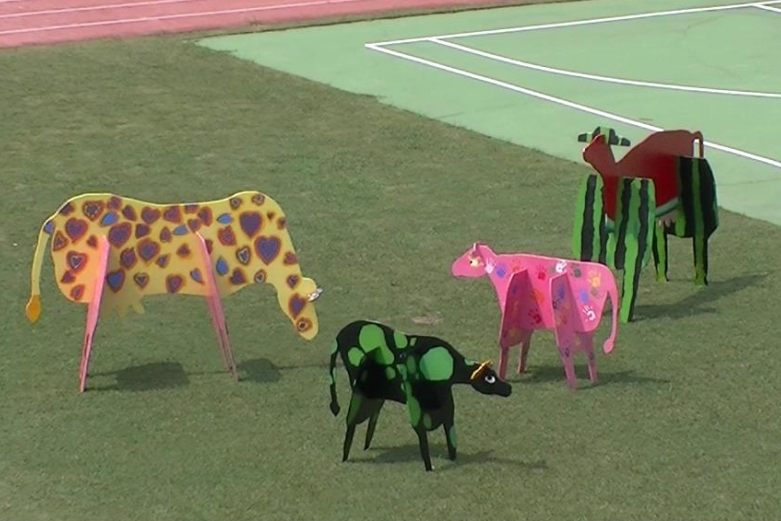 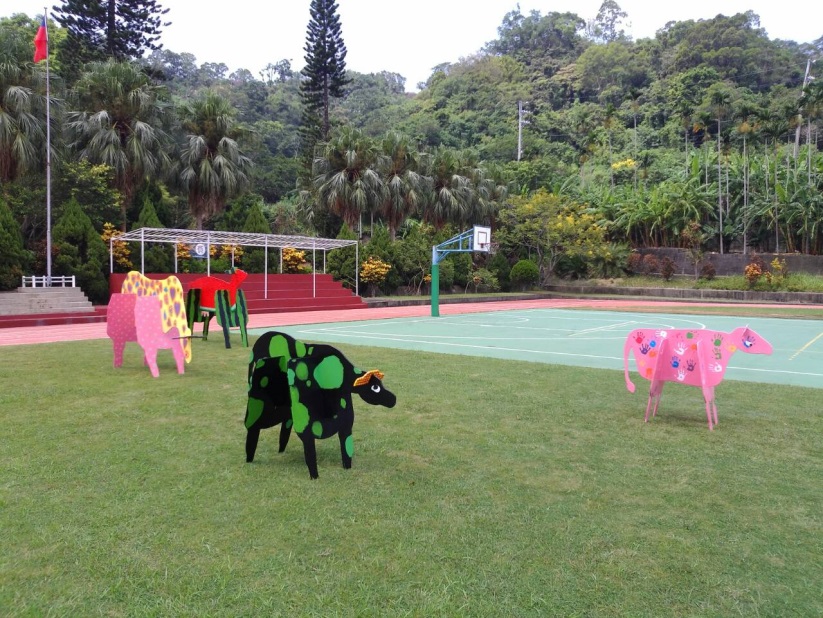 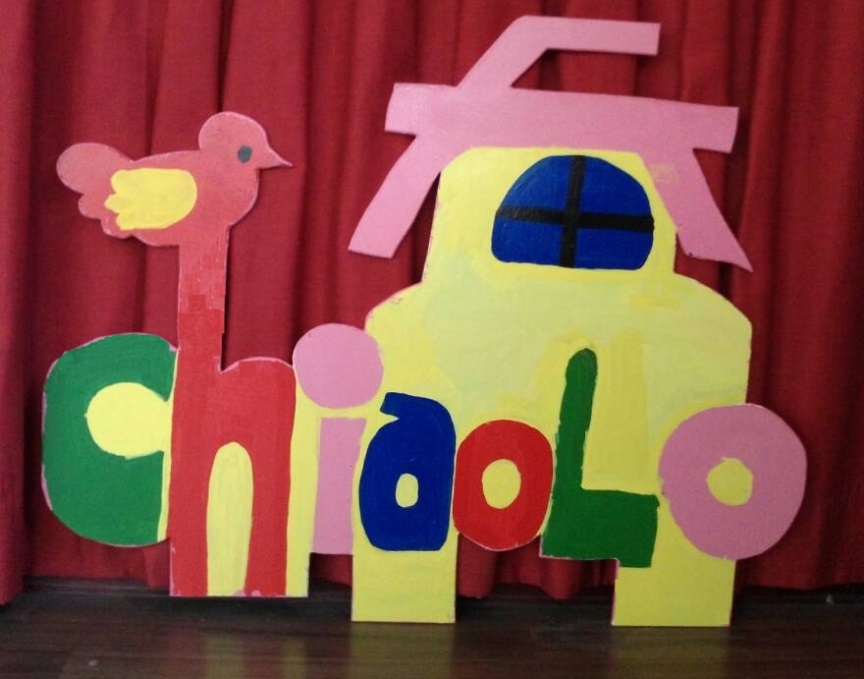 9
生活藝術家（識別系統應用1）
製作識別系統
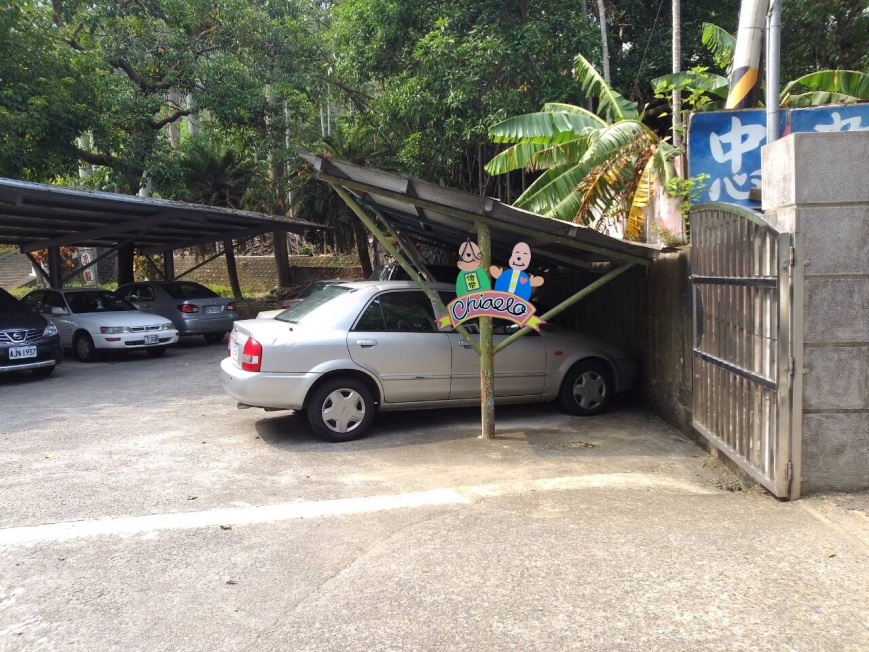 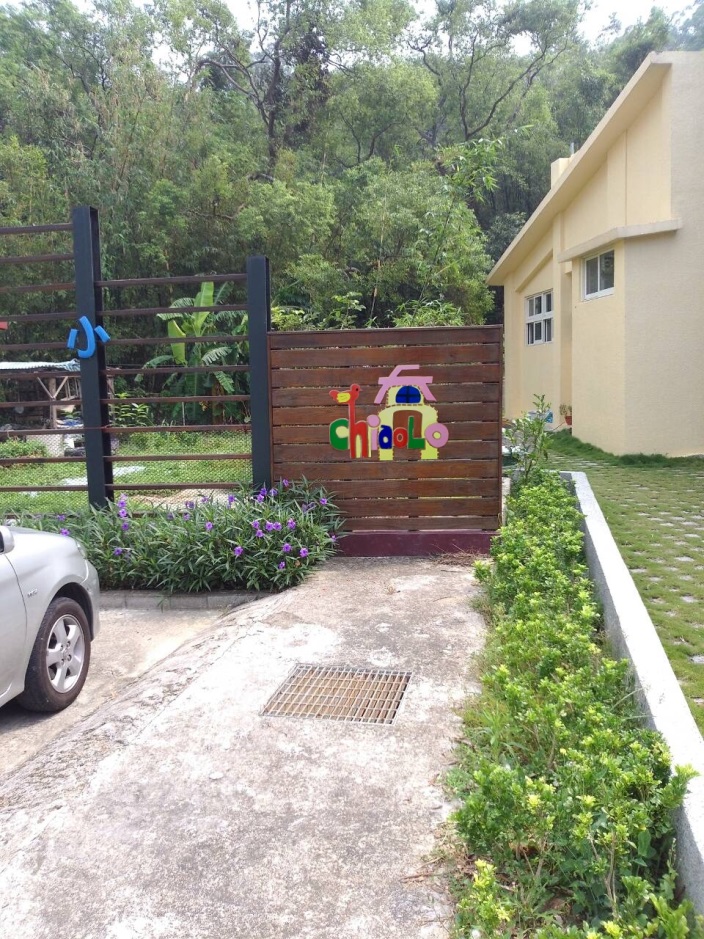 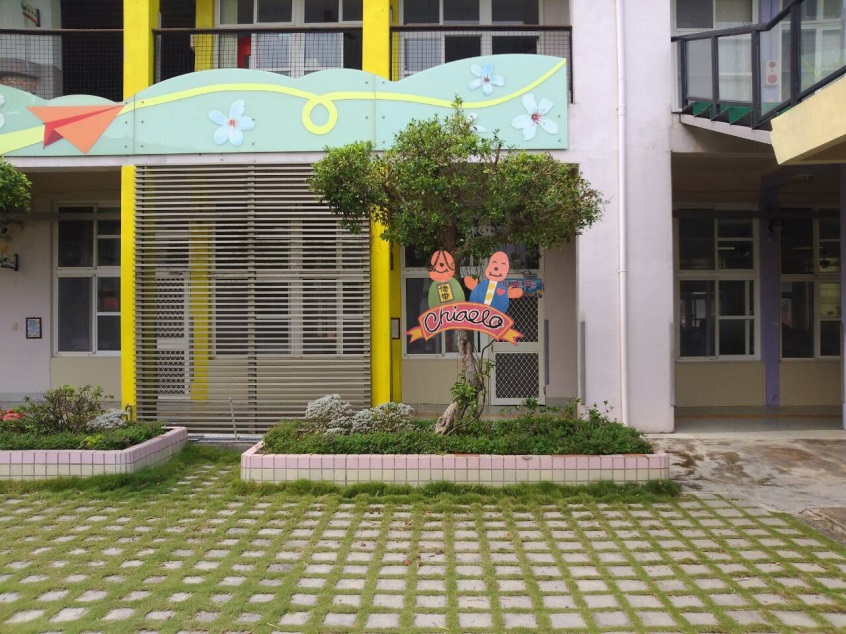 10
牛的想像畫，結合短文創作
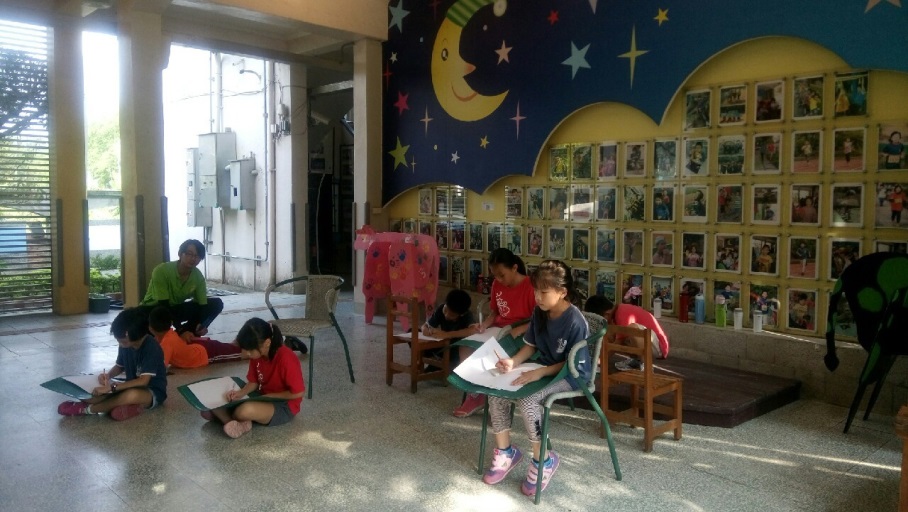 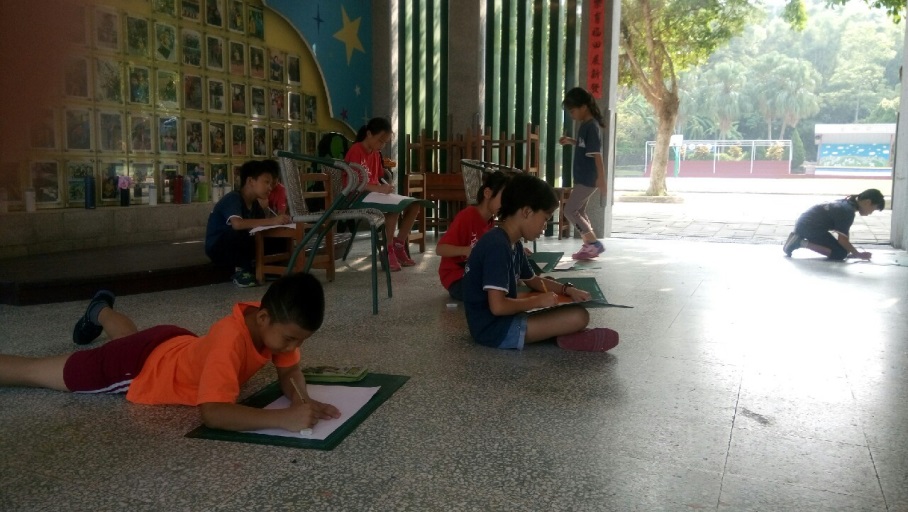 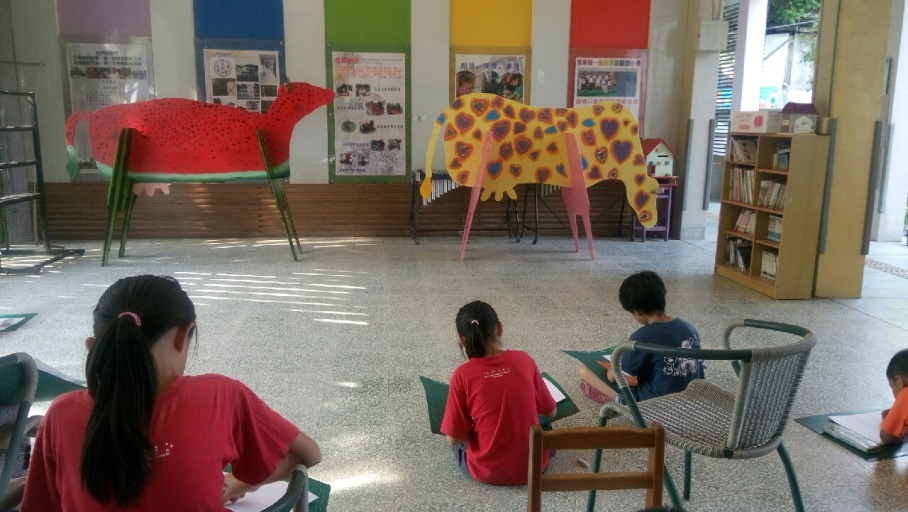 11
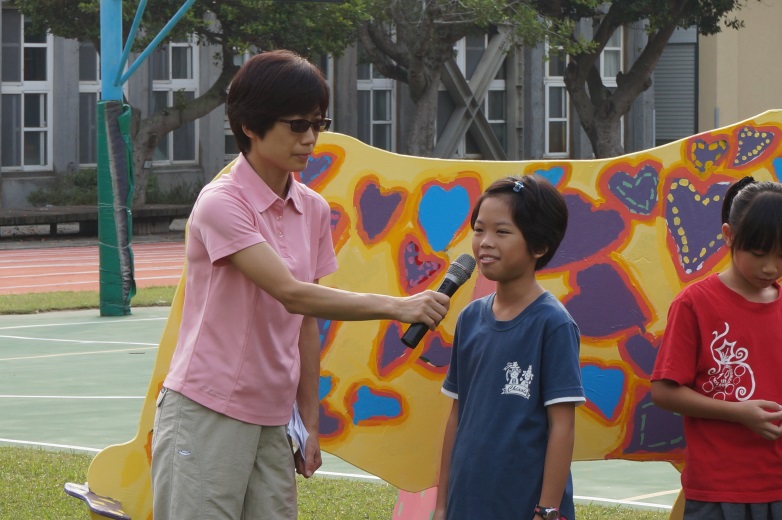 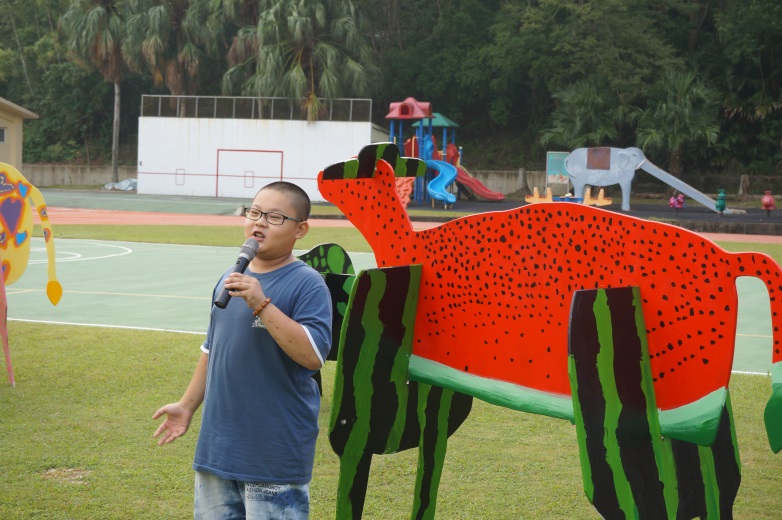 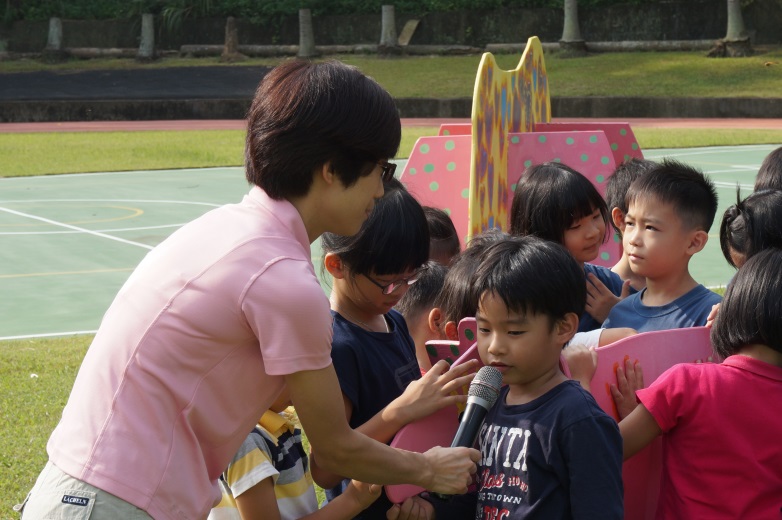 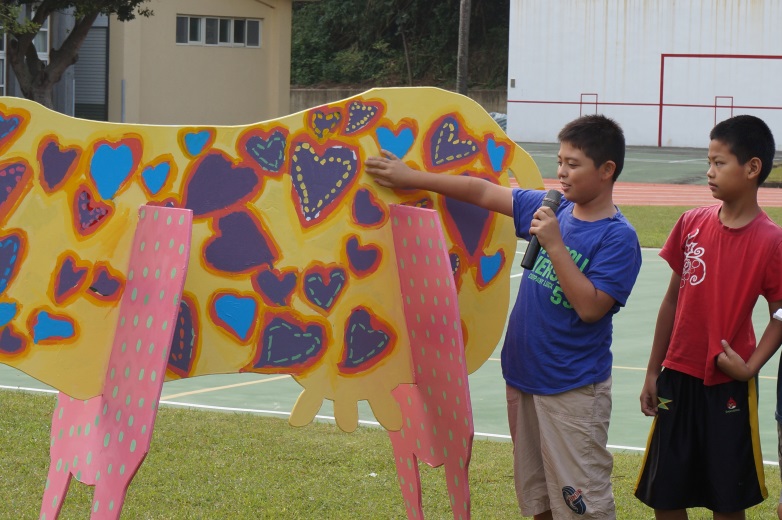 分享創作
理念與趣事
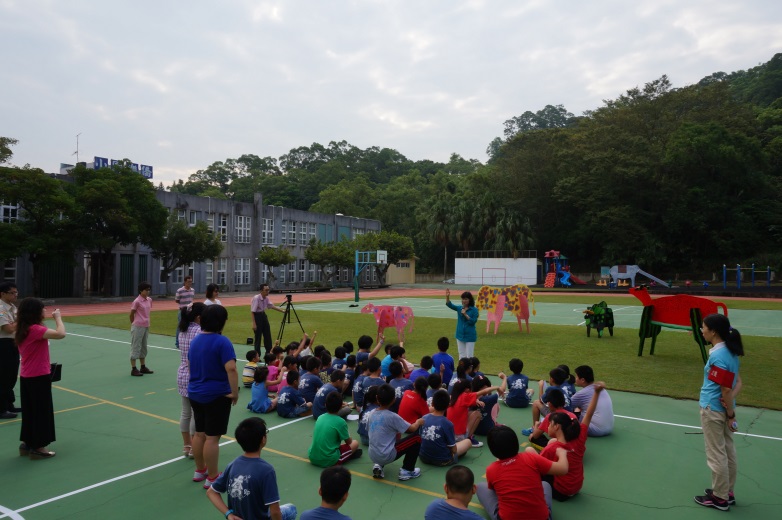 12
結合語文領域，鼓勵小朋友發表語文作品
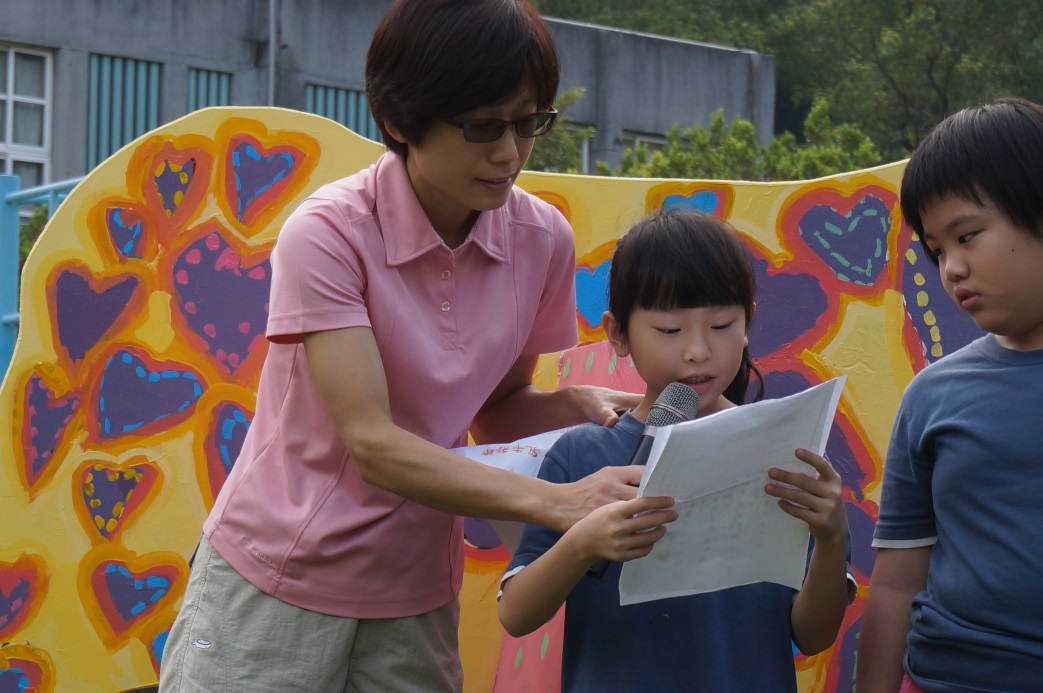 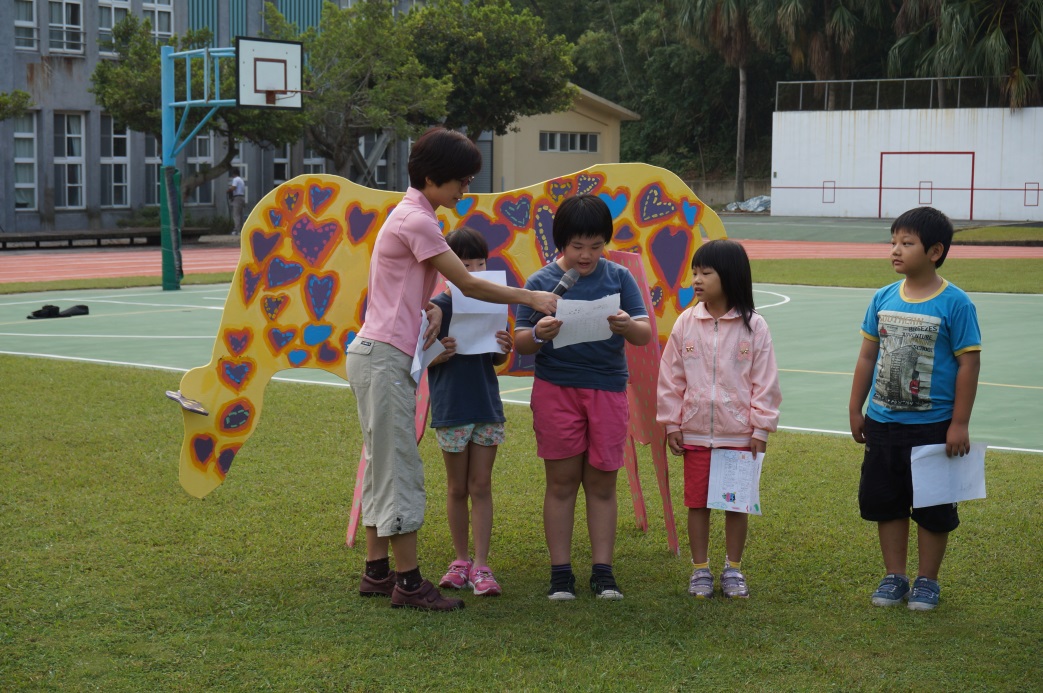 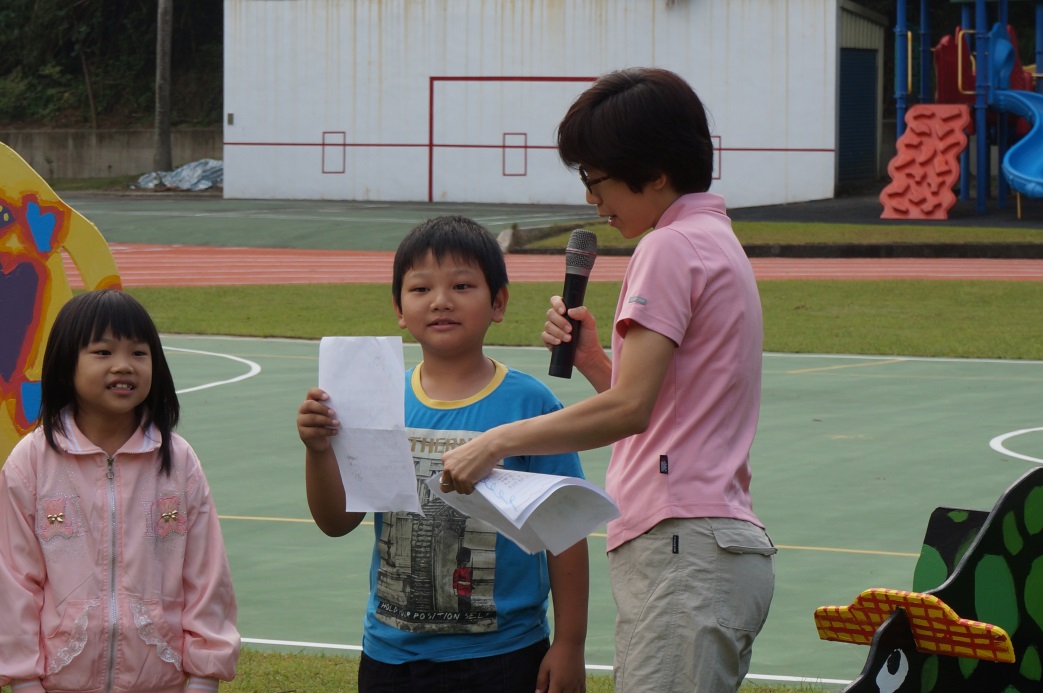 13
生活藝術家（發展活動2）
融入於資訊教育-指導學生對於這次創作活動進行記錄，並透過攝影剪輯方式完成有趣的報導。
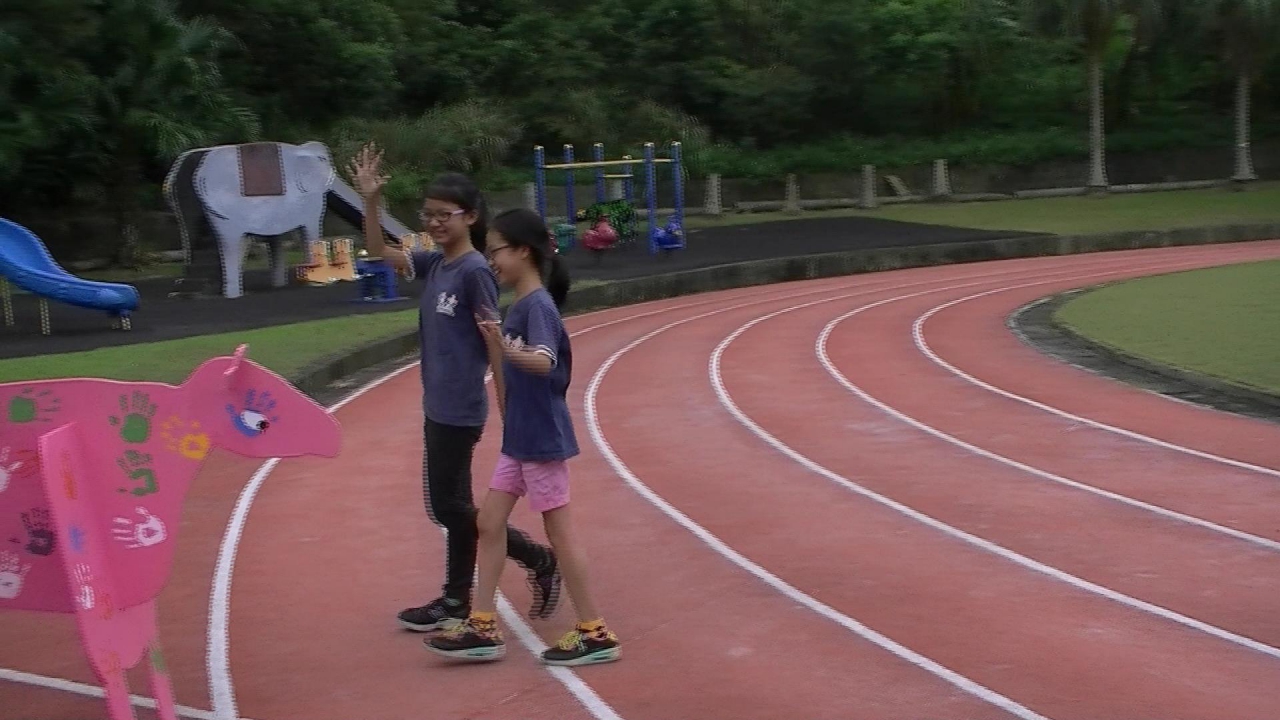 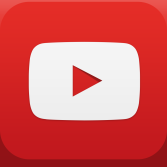 14
生活藝術家（舉辦發表會1）
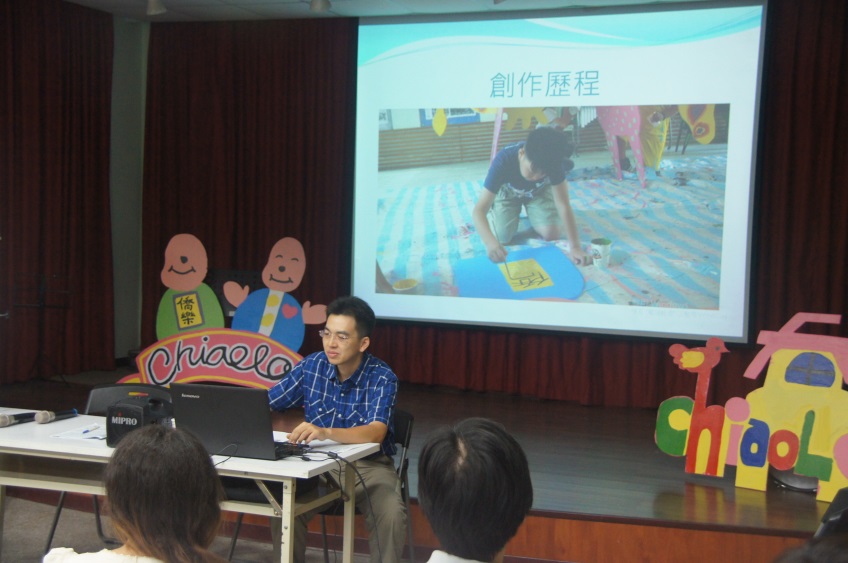 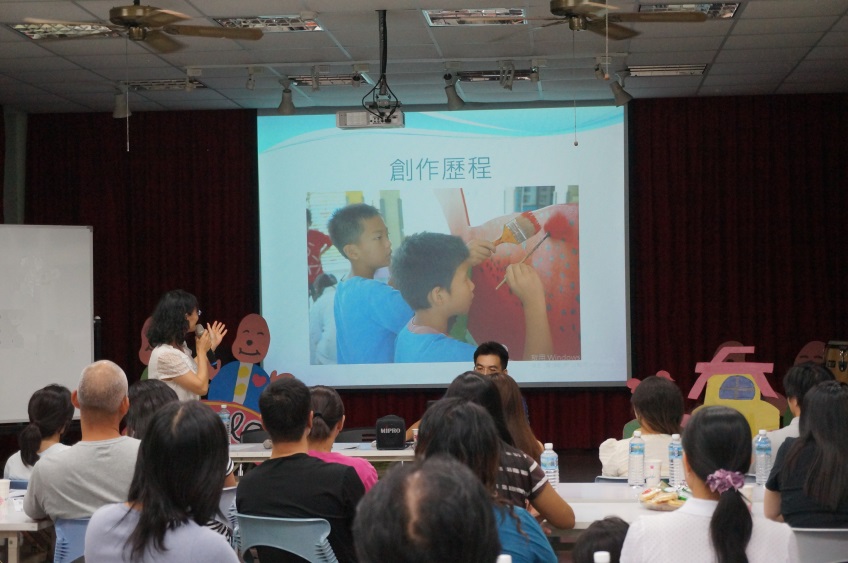 邀請家長到校欣賞作品，先由老師進行創作理念與歷程分享。
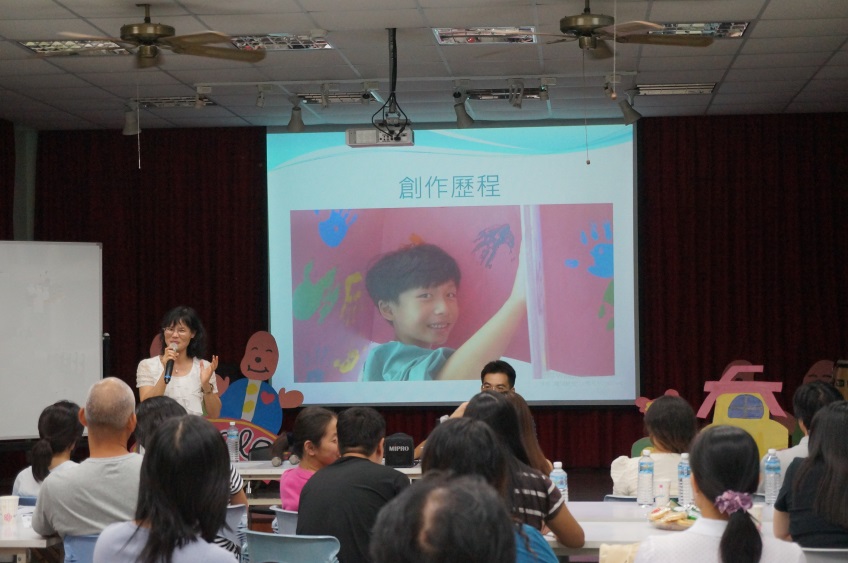 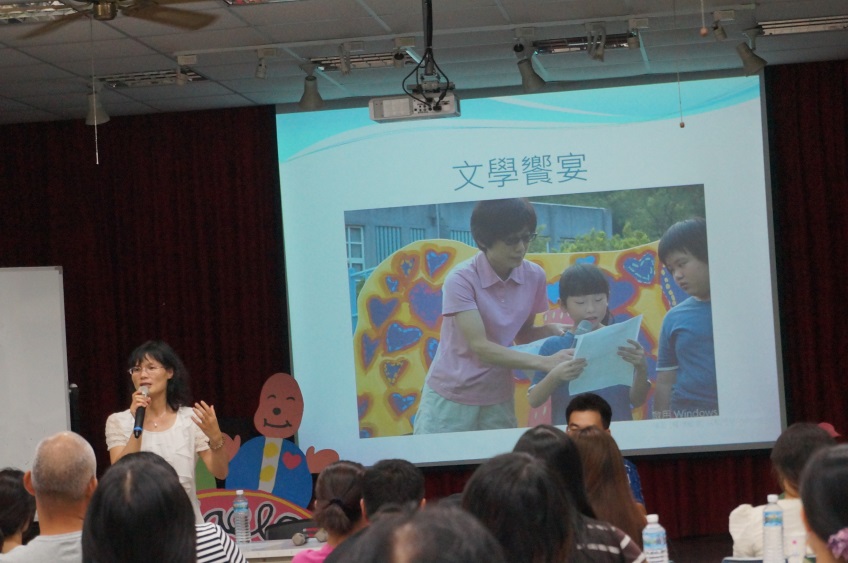 15
生活藝術家（舉辦發表會2）
由小朋友帶著家長去欣賞自己作品
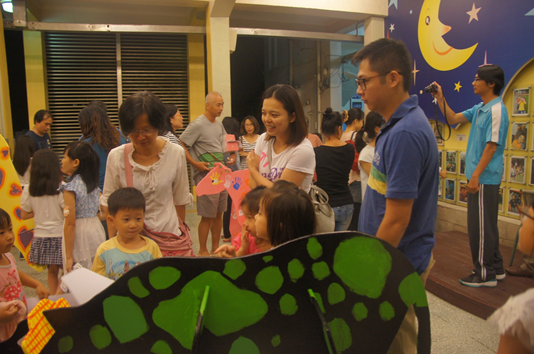 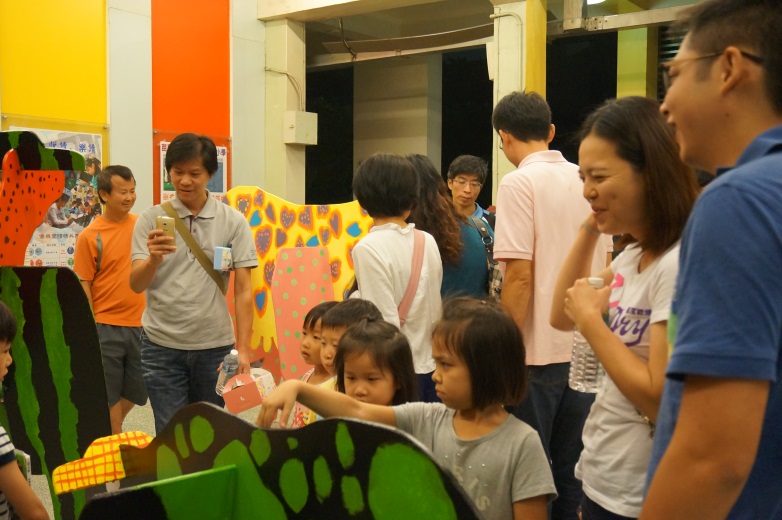 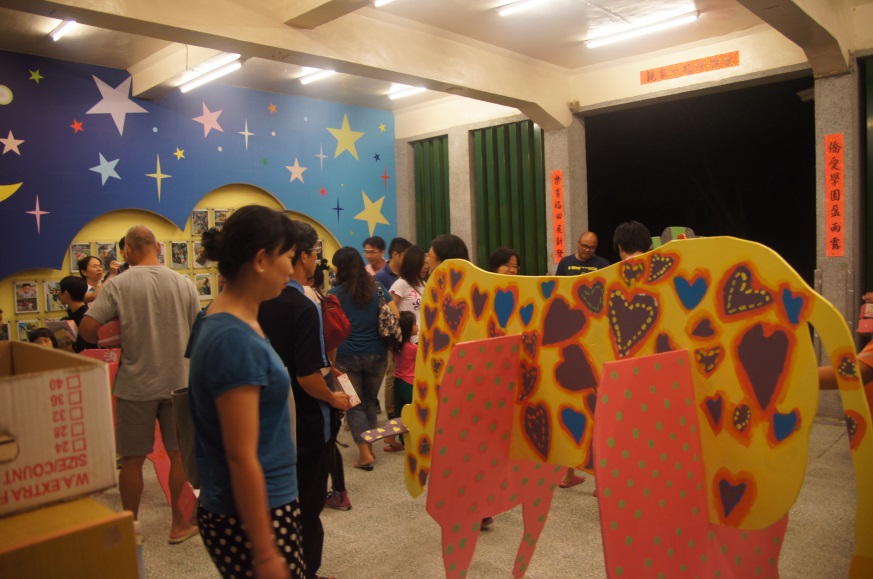 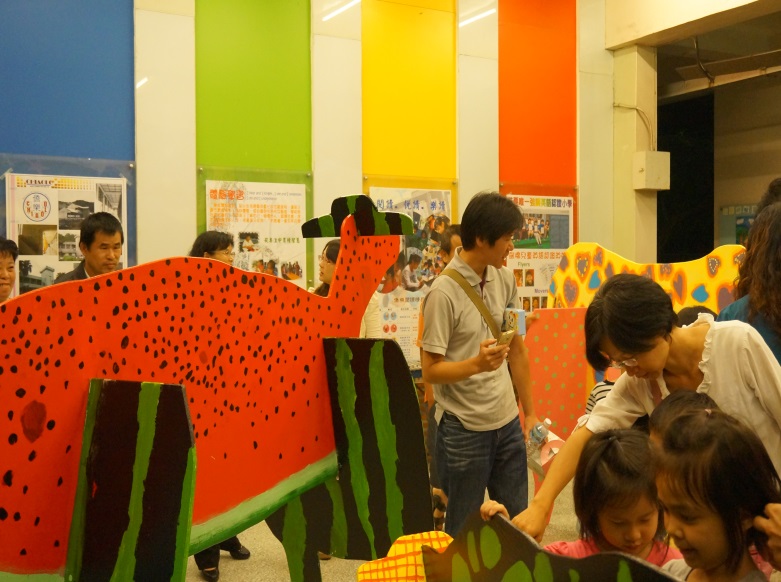 16